Твои защитникиУрок внеклассного чтения 2 класс
Автор: 
Журавлева Инна Алексеевна, 
учитель МКОУСОШ с. Корляки
Тема урока
Стихи и рассказы 
           о Великой Отечественной войне.
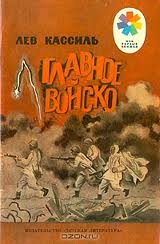 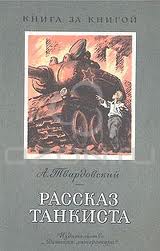 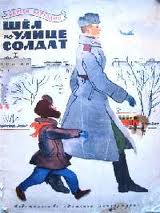 О каких защитниках нашей родины вы читали на уроках чтения?
Дмитрий Донской
         В 1380 году Дмитрий      Донской во главе объединённых русских сил разбил в Куликовской битве татарские войска Мамая, за что был прозван Донским.
Александр Невский   Сражение на реке  Неве  между    новгородским войском под командованием князя    Александра   Ярославича      и шведским отрядом. Александр Ярославич за победу и личную храбрость в бою получил почётное прозвище «Невский».
Великая Отечественная война
1941 -1945
     Война длилась 4 года . Много людей погибло.
Фашисты убивали даже мирных жителей, угоняли их в концлагеря, на работу в Германию. Война закончилась победой нашей страны.
Лев Кассиль
О каких подвигах солдат вы узнали из этого произведения?
Какие чувства вы испытывали ?
Александр Трифонович Твардовский
О каких подвигах солдат вы узнали из этого произведения?
Какие чувства вы испытывали ?
Сергей Алексеевич Баруздин
С. А. Баруздин родился 22 июля 1926 года в Москве. В 1938 году опубликовал первые рассказы в детском журнале «Пионер». 
          Участник Великой Отечественной войны.
Сергей Баруздин мальчишкой ушел на фронт, а серьезно печататься начал после окончания войны в 1946 году. Его фронтовые наблюдения нашли свое отражение во многих детских рассказах. Но описывал он в них не ужасы войны, а забавные случаи – «Простуженный ежик», о том, как солдаты лечили ежа, «Сложное поручение» - о раненом бегемоте. Присущее автору чувство юмора даже в то время позволяло ему с улыбкой смотреть на некоторые ситуации.
Шел по улице солдат
С. Баруздин 
«В стране друзей»
«Нет силы сильнее»
«Точно в цель»
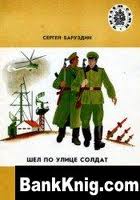 Какими достоинствами должен обладать современный военнослужащий ?
Быть умным
Образованным 
Сильным 
Выносливым 
Милосердным
«Памятник неизвестному солдату»  г. Берлин